MUNICIPAL AUDIT SUPPORT PROGRAMME(MASP)
TABLE OF CONTENTS
SALGA STRATEGY at a glance (2017-2022)
MANDATES

Lobbying, Advocacy & Represent

Employer Representation

Capacity Building 

Support and Advice 

Strategic Profiling

Knowledge and Information Sharing
GOAL 2: 
Good Governance & Resilient Municipal Institutions
Inspiring Spatial Justice & Social Justice through Integrated Management of Space, Economies & People
GOAL 3: 
Financial Sustainability of Local Government & Greater Fiscal Equity
GOAL 1: 
Sustainable, Inclusive Economic Growth Underpinned by  Spatial Transformation
Information and Communication Technology  
Data Intelligence 
Innovation 
Research and Knowledge Management
Effective and Efficient Administration
Marketing and Communication 
Strategic Partnerships
VALUES
3
Strategic objectives
4
MUNICIPAL AUDIT SUPPORT PROGRAMME (MASP)
Auditor-General identified root causes leading to poor audit outcomes in municipalities – Slow or no response by leadership, Inadequate Consequence Management, Instability, vacancies and competencies of key personnel.

In responding to the challenge, SALGA has conceptualised the MASP programme, a multi-disciplinary approach founded on four basic pillars of support i.e. Leadership, Governance, Institutional Capacity and Financial Management. MASP aimed at supporting municipalities that have obtained poor audit outcomes based on the Auditor-General report.
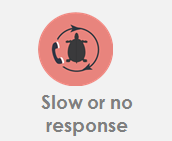 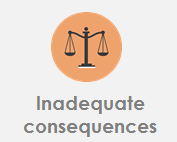 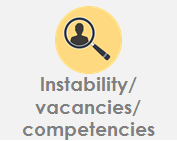 Political instability, high vacancy rate and dependency on consultants
Lack of urgency to address risks and improve internal controls Disregard for compliance
Inaction due to lack or poor performance management – culture of no consequences
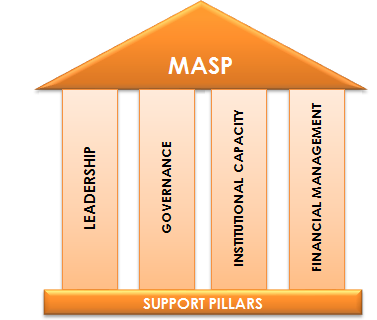 KEY OR EMERGING RISKS
Non-compliance with SCM policies and SCM regulations giving rise to Unauthorised, Irregular, Fruitless & Wasteful Expenditure 

Records management

Poor to no Consequence Management and Accountability

Municipal Standard Chart of Accounts (mSCOA)

Financial Health indicators

MFMA non-compliance
6
PROVINCES WITH HIGHEST PROPORTION OF POOR AUDIT OUTCOMES
North West

Free State

Northern Cape

Limpopo

Eastern Cape
7
MASP SUPPORT PLAN
Developing customised support plans for municipalities that covers all 4 pillars of the MASP by considering the following documents:
Audit Action Plan or Audit Improvement Plan of the municipality
Audit Report of the municipality
Management Report of the municipality

Engaging key stakeholders to discuss and share support plans in order to agree on an integrated multi-stakeholder support plan for a municipality setting out clear responsibilities per stakeholder.

Implementing MASP through a multi-disciplinary approach with key stakeholders.

Reporting progress to SALGA governance structures and other stakeholders.
MASP DELIVERY MODEL
STAKEHOLDER MATRIX
CONCLUSION
Local Government is everybody’s business. If it works then the country works.

We need your support and assistance in order to make this work.
Thank you!Inspiring service delivery!
12